Social Media Strategy Presentation
Google Slides
Canva
PowerPoint
How to Use This Presentation
Click on the "Google Slides" button below this presentation preview. 
Click on "Make a copy."
Start editing your presentation.
You need to sign in to your Google account.
Click on the "PowerPoint" button below this presentation preview. 
Start editing your presentation.
Download and install the fonts used in this presentation as listed on page 21.
Click on the "Canva" button under this presentation preview. 
Start editing your presentation.
You need to sign in to your Canva account.
Add an Agenda Page
Write an agenda here.
Write an agenda here.
Write an agenda here.
HELLO THERE!
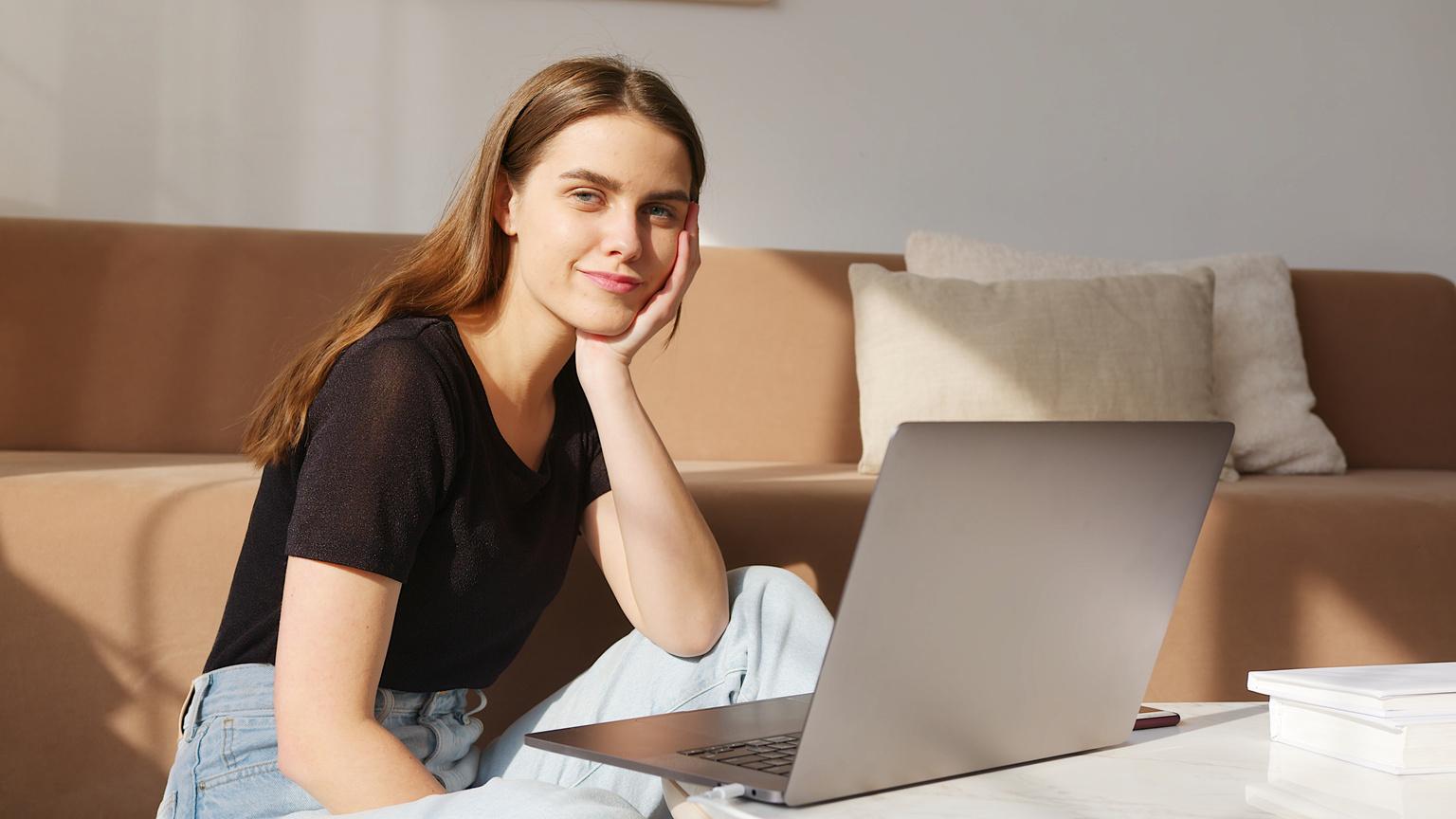 I'm Rain, and I'll be sharing with you my beautiful ideas. Follow me at @reallygreatsite to learn more.
‹#›
Write Your 
Topic or Idea On Social Media
Elaborate on what you want to discuss.
Write Your 
Topic or Idea 
On Social Media
WRITE A CAPTION
FOR THE PHOTOS.
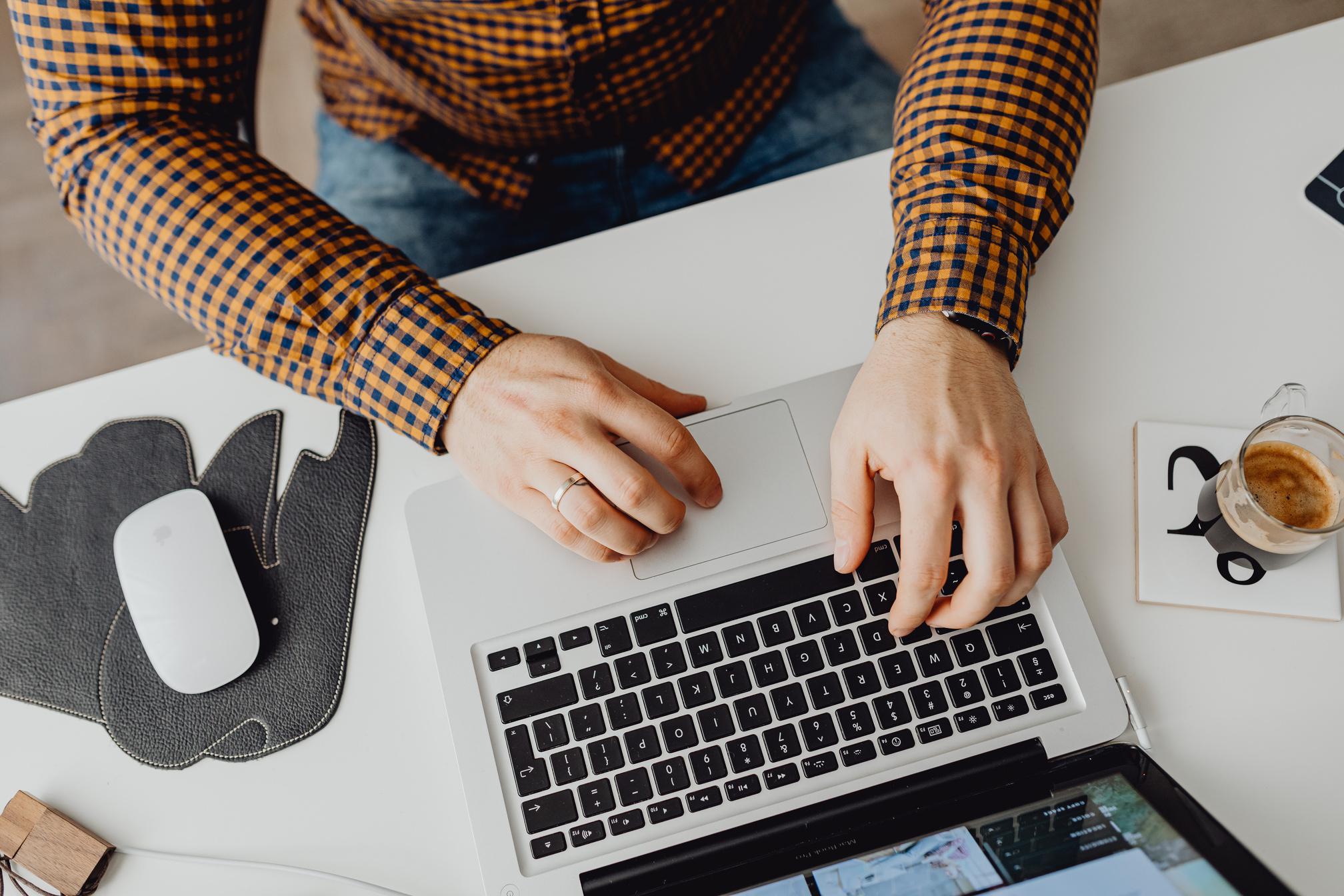 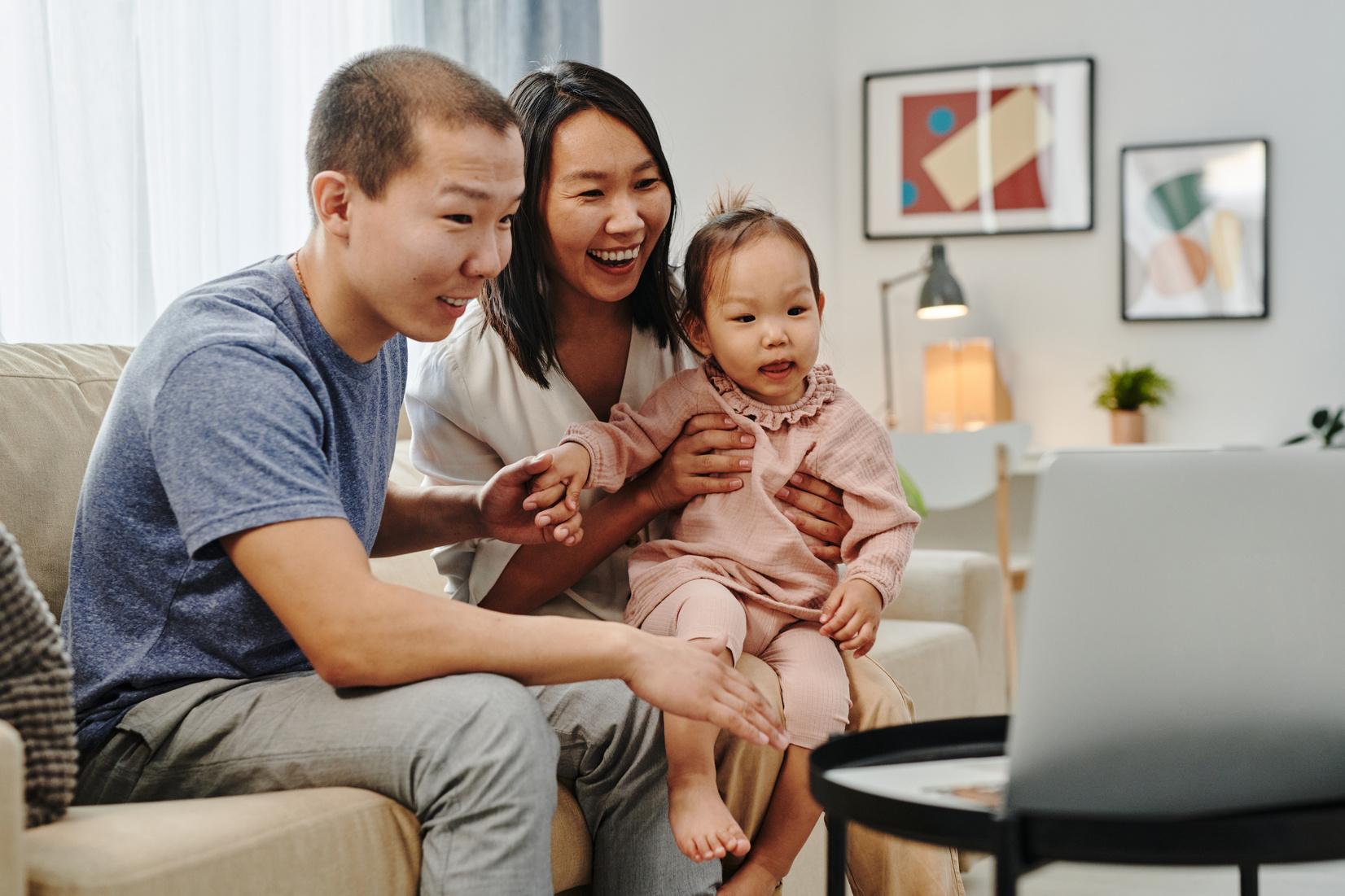 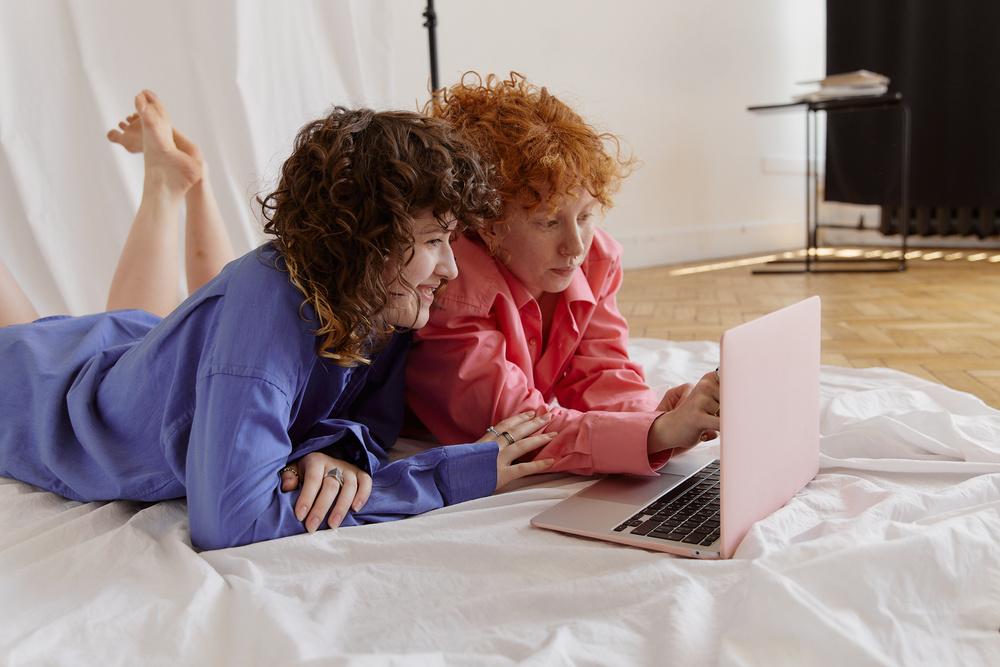 ‹#›
3 out of 5
100%
40
Platform 1
Platform 2
Platform 3
123,456,789
85% engagement
85% engagement
85% engagement
Latest number of acquired followers
customers are pleased with our social media presence
Response rate to inquiries on social media channels
30
20
10
0
Item 1
Item 2
Item 3
Item 4
Item 5
Name
Personal Characteristics
Hobbies and Interests
Goals
Challenges
Needs
Sources of Info
Description
Buying Roles
Buyer's Journey
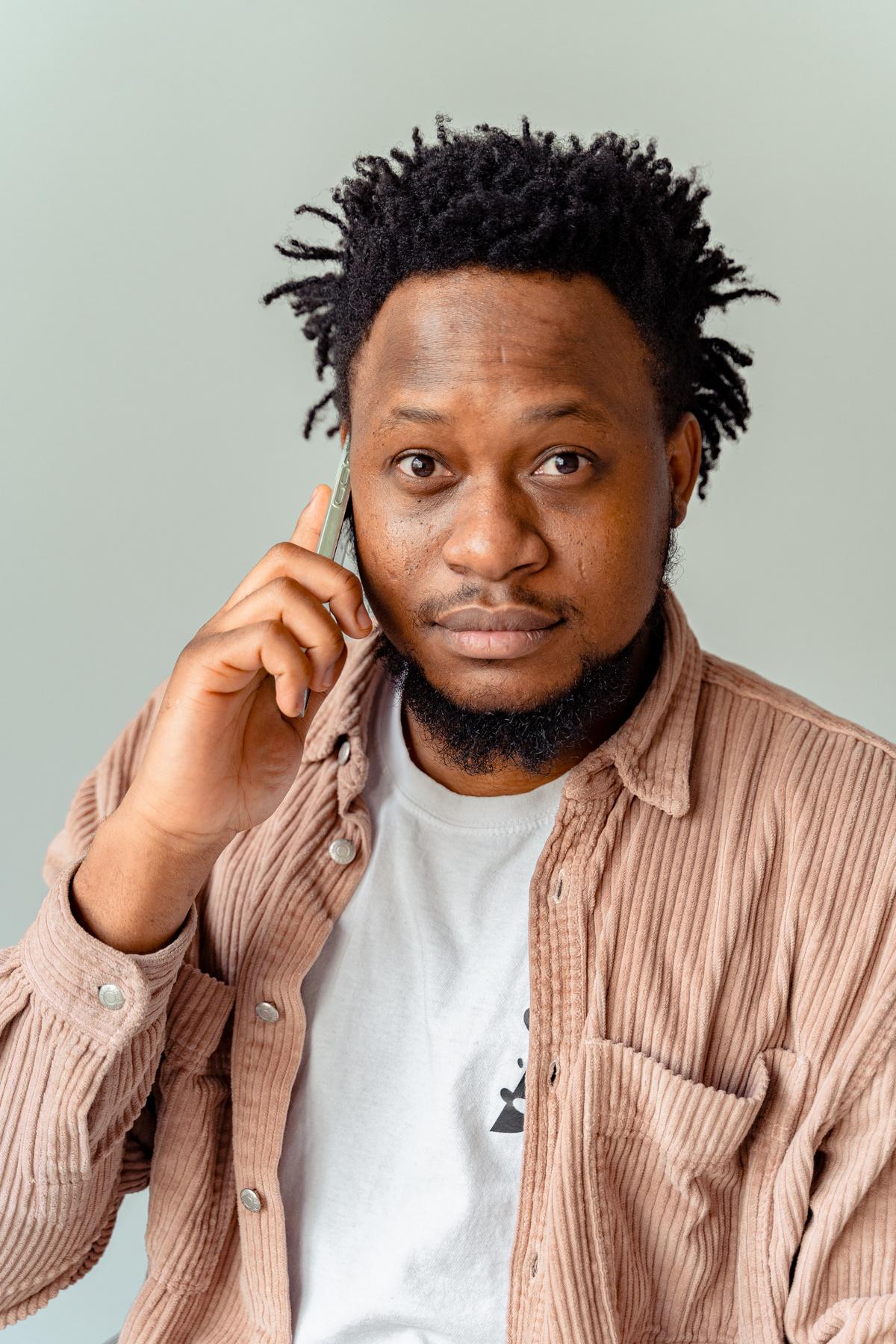 (Awareness, consideration, purchase, advocacy)
Age: 
Location: 
Occupation: 
Level:
List here
List here
List here
List here
List here
List here
List here
List here
List here
List here
List here
List here
(Decision maker or influencer)
Present with ease and wow any audience with Canva Presentations. Choose from over a thousand professionally-made templates to fit any objective or topic. Make it your own by customizing it with text and photos.
List here
List here
List here
List here
List here
List here
List here
List here
List here
List here
Testimonials are short quotes from people who love your brand.
Write an original statement on social media
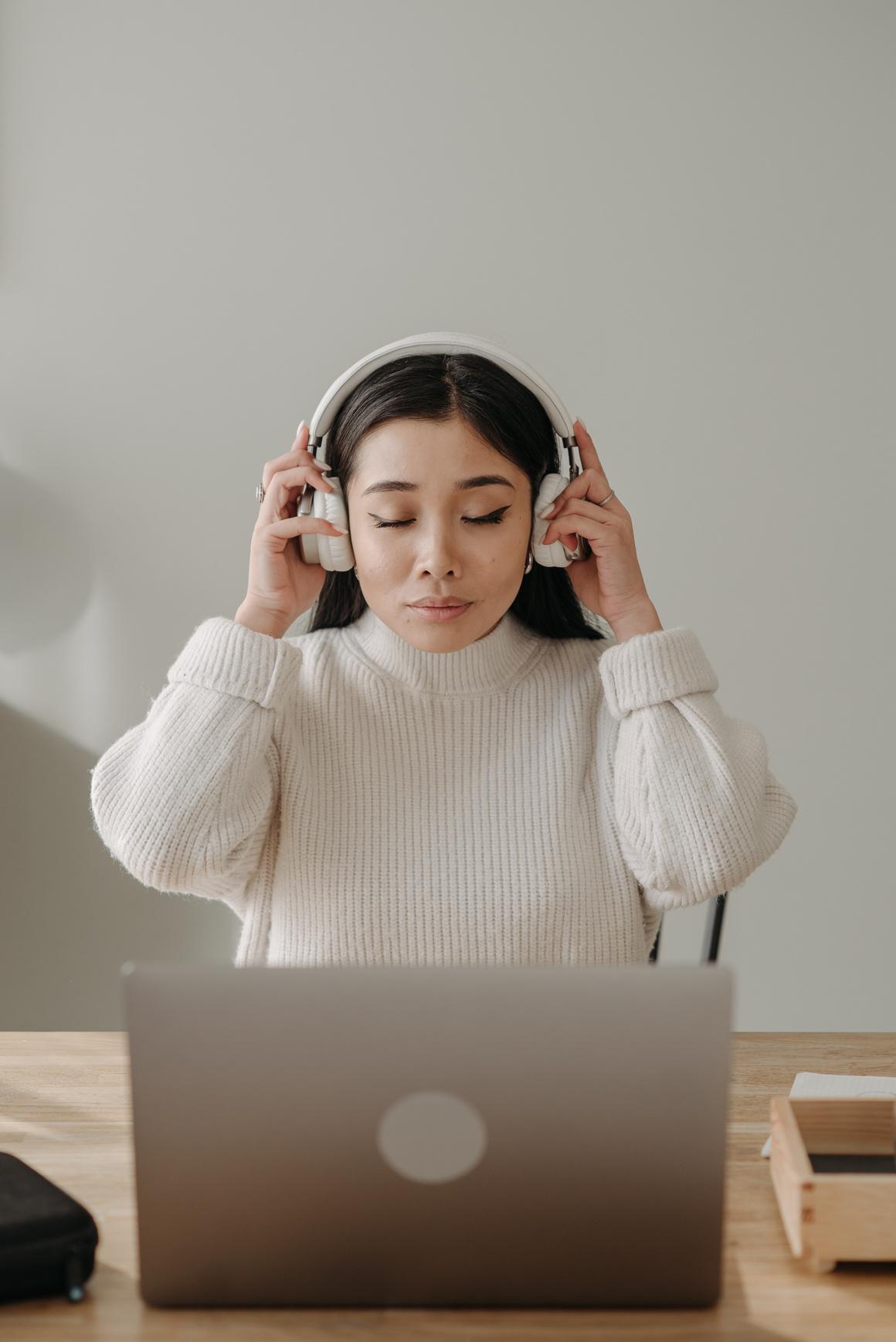 Include a citation or supporting message
Add a main point
Add a main point
Add a main point
Briefly elaborate on what you want to discuss.
Briefly elaborate on what you want to discuss.
Briefly elaborate on what you want to discuss.
Write your topic or idea on social media
Name
Name
Name
Name
Add a Team Members Page
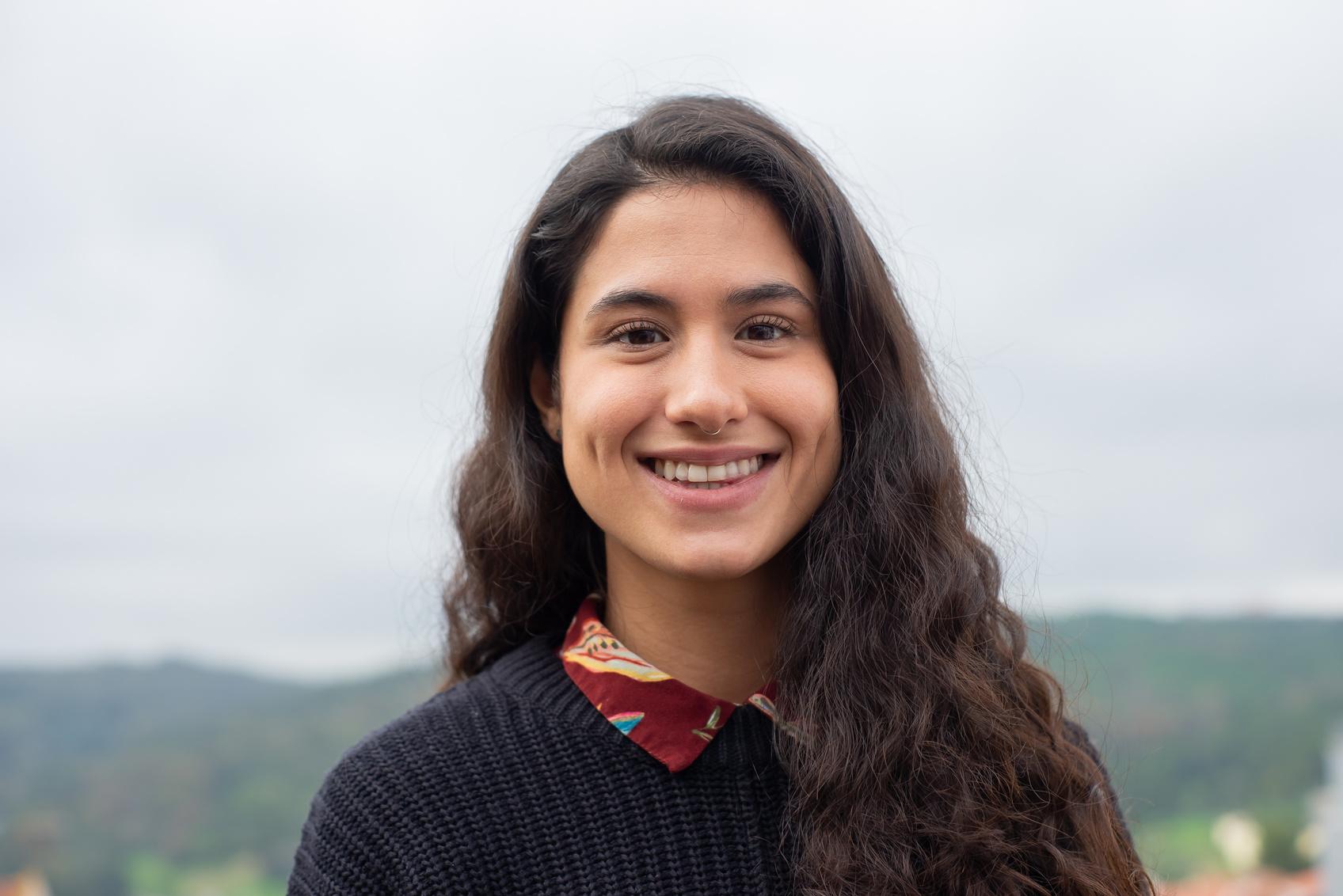 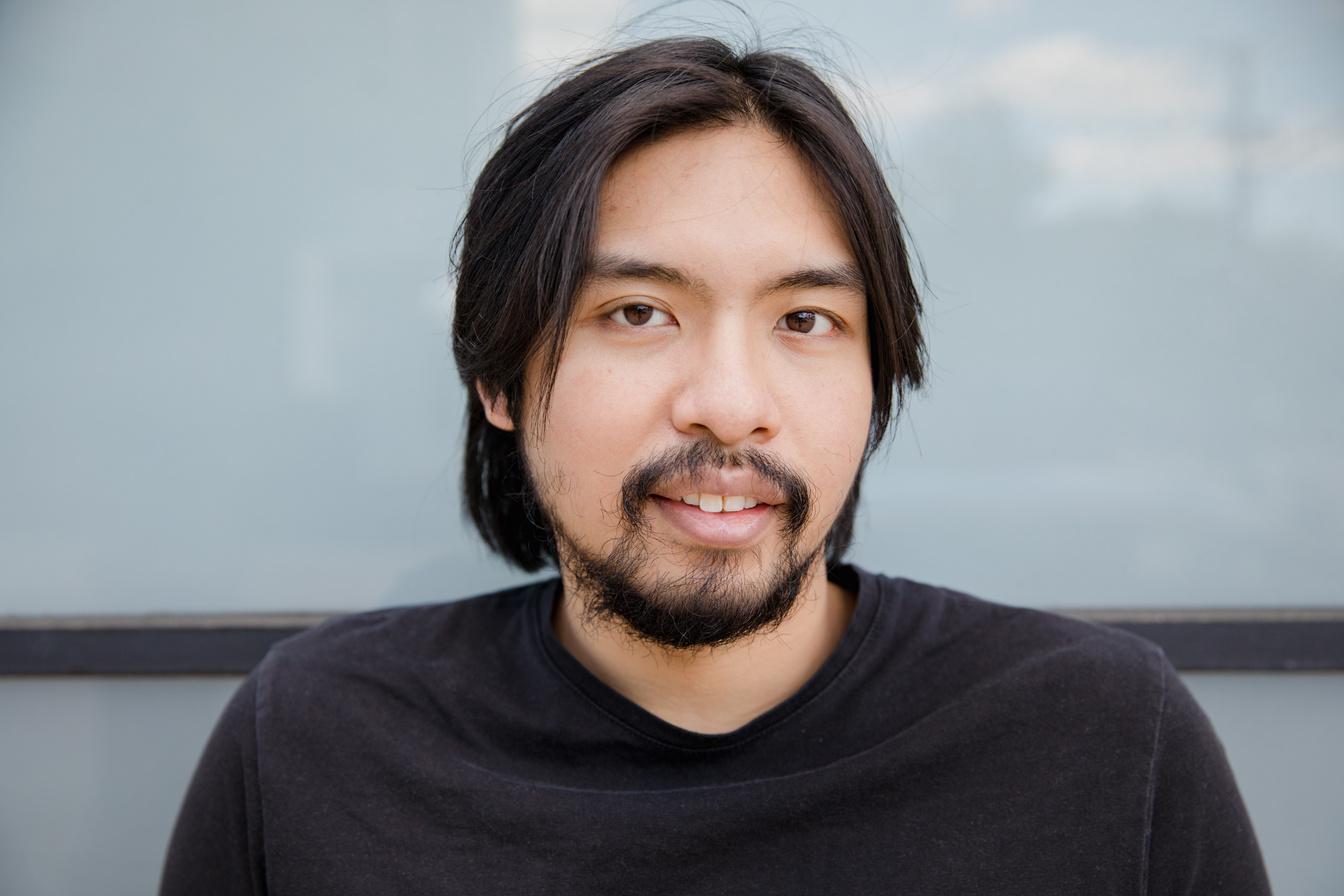 Title or Position
Title or Position
Title or Position
Title or Position
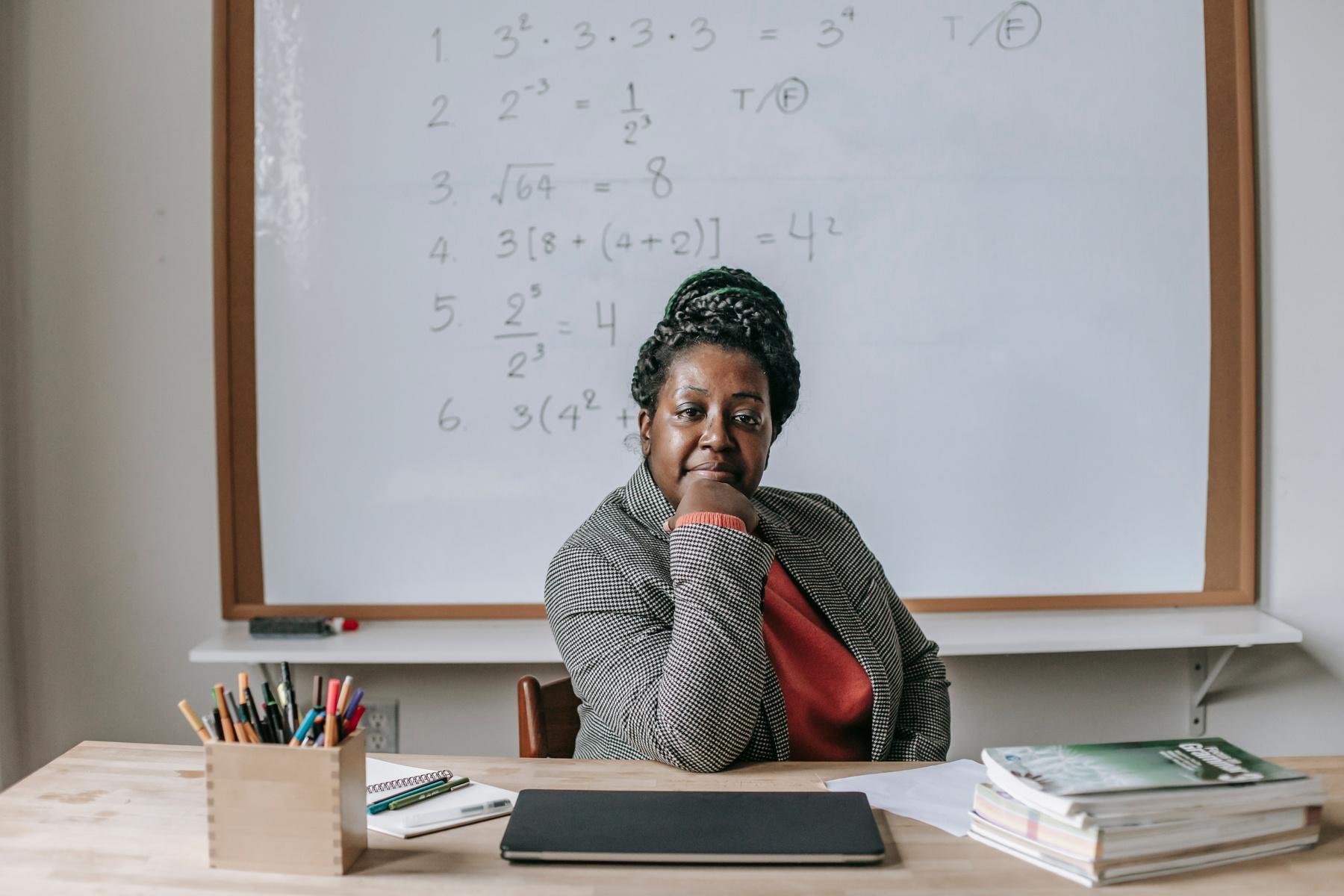 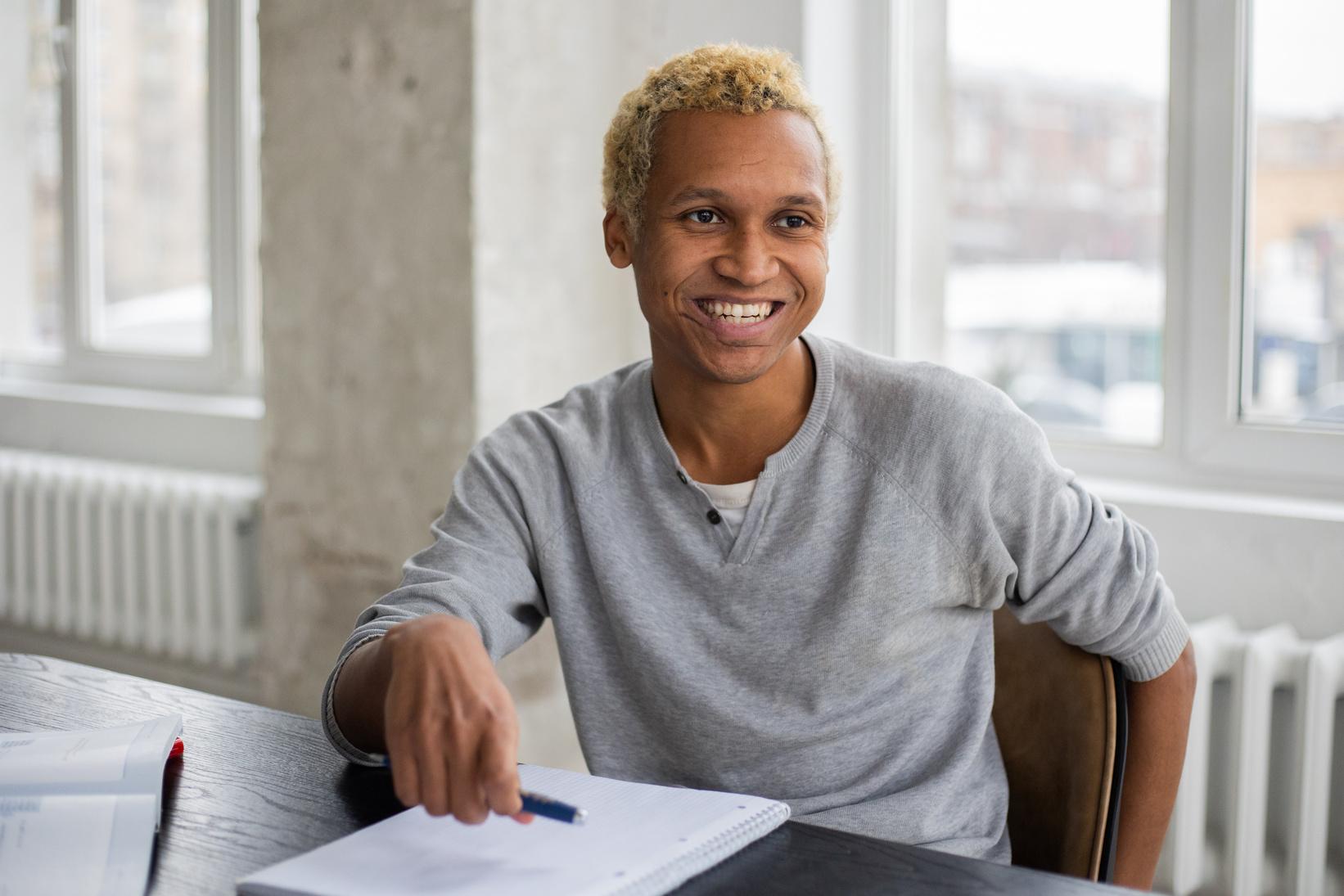 Elaborate on what you want to discuss.
ADD A SECTION HEADER
‹#›
Write Your Big Topic or Idea on Social Media
Elaborate on what you want to discuss.
Write Your Topic or Idea on Social Media
123,456,789
Elaborate on the featured statistic related to social media.
Add a main point
Add a main point
Add a main point
Add a main point
Add a main point
Add a main point
Write Your Topic or Idea on Social Media
Elaborate on what you want
to discuss.
Elaborate on what you want
to discuss.
Elaborate on what you want
to discuss.
Elaborate on what you want
to discuss.
Elaborate on what you want
to discuss.
Elaborate on what you want
to discuss.
‹#›
Elaborate on the featured statistic related to social media.
2 out 5
Elaborate on the featured statistic related to social media.
95%
Elaborate on the featured statistic related to social media.
123 million
Thank you!
Write a closing statement or call-to-action here.
Special thanks to all the people who made and released these awesome resources for free:
Credits
Presentation template by SlidesCarnival
Photographs by Pexels
Happy designing!
This presentation template uses the following free fonts:
Fonts In this Presentation
Titles: Poppins Bold and Medium 
Headers: Poppins Medium
Body Copy: Poppins Light
You can find these fonts online too. Happy designing!
Add a main point
Add a main point
Add a main point
Add a main point
Elaborate on what you want to discuss.
Elaborate on what you want to discuss.
Elaborate on what you want to discuss.
Elaborate on what you want to discuss.
Add a Social Media Timeline
Strengths
Weaknesses
Opportunities
Threats
What are you doing well? What sets you apart? What are your good qualities?
Where do you need to improve? Are resources adequate? What do others do better
than you?
What are your goals? Are demands shifting? How can it be improved?
What are the blockers you're facing? What are factors outside of
your control?
S
W
O
T
50
Write Your Topic or Idea on Social Media
40
30
20
Elaborate on what you want to discuss.
10
0
Item 1
Item 2
Item 3
Item 4
Item 5
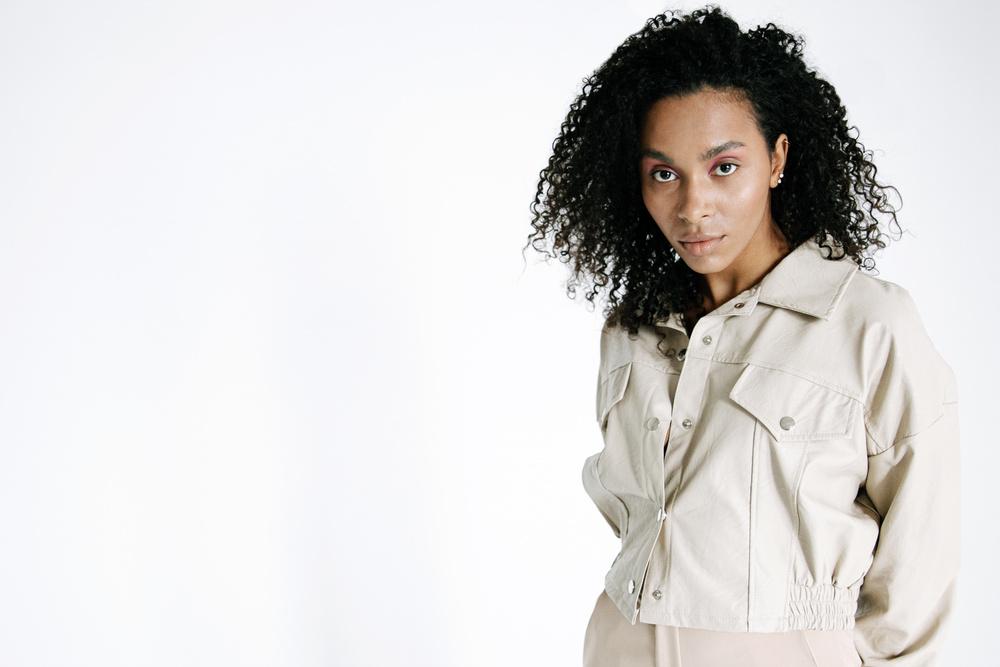 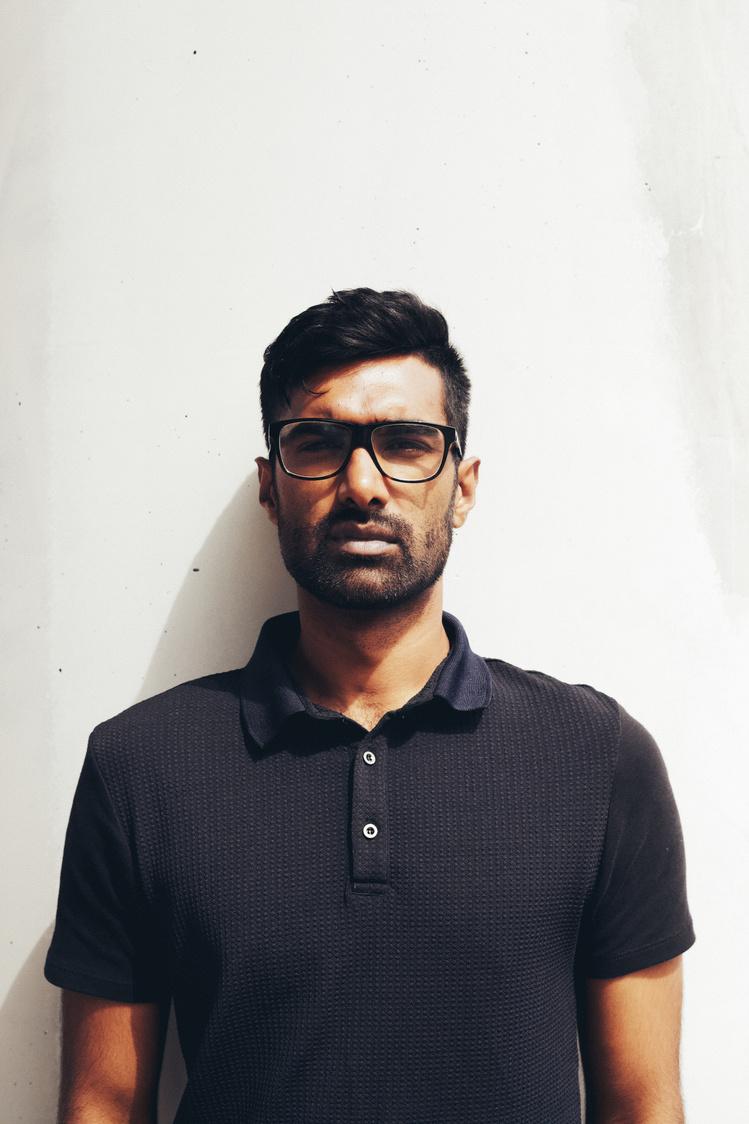 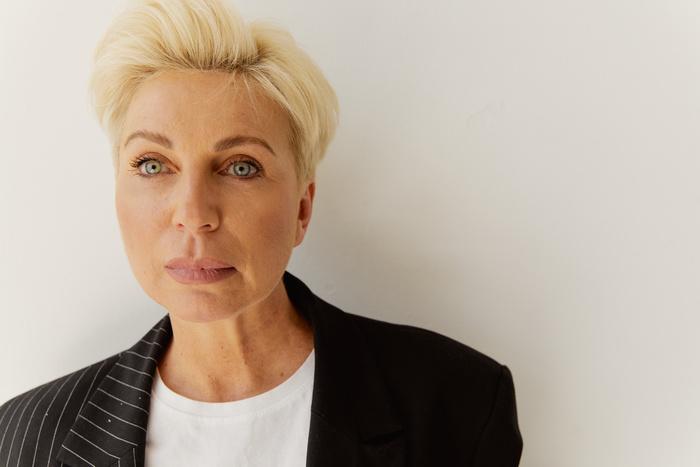 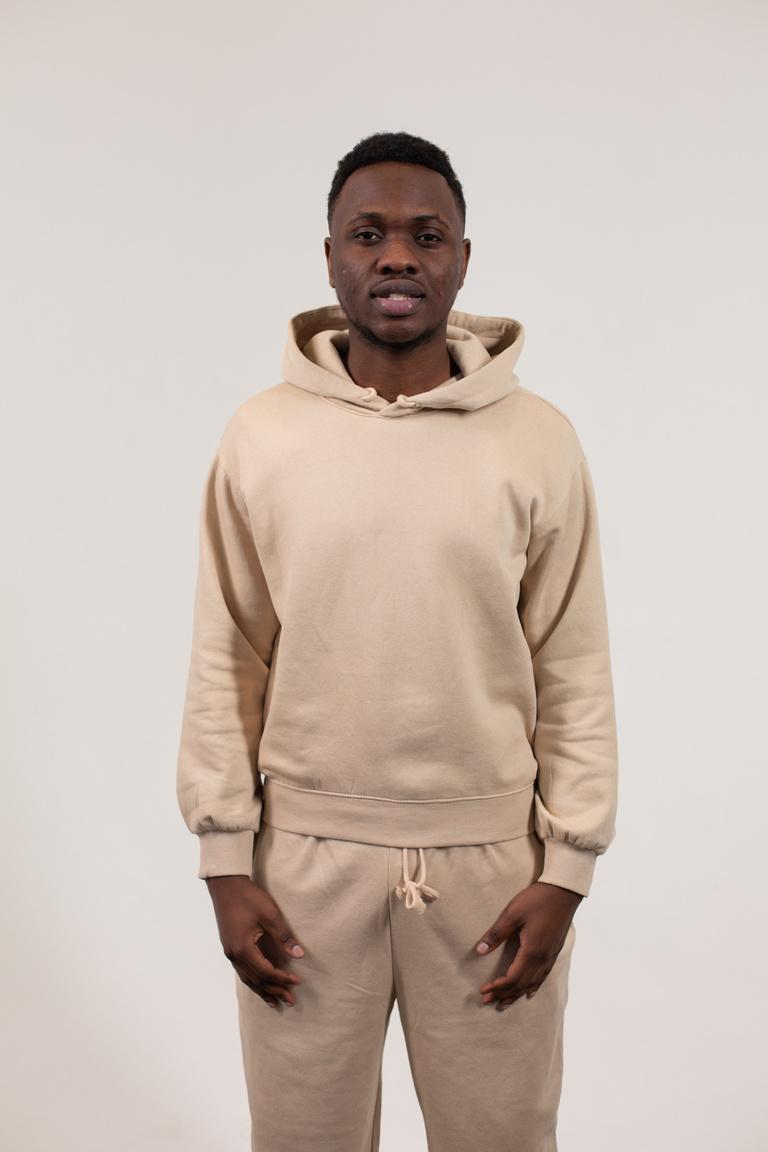 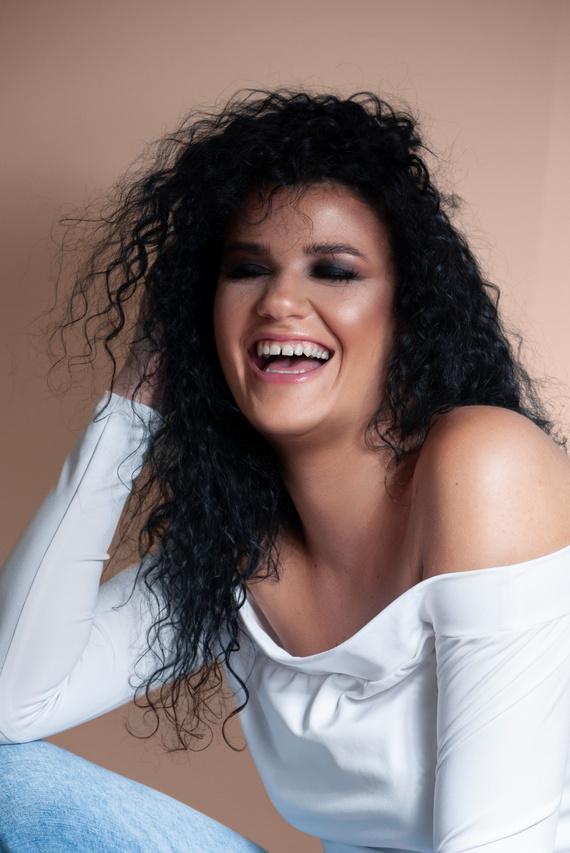 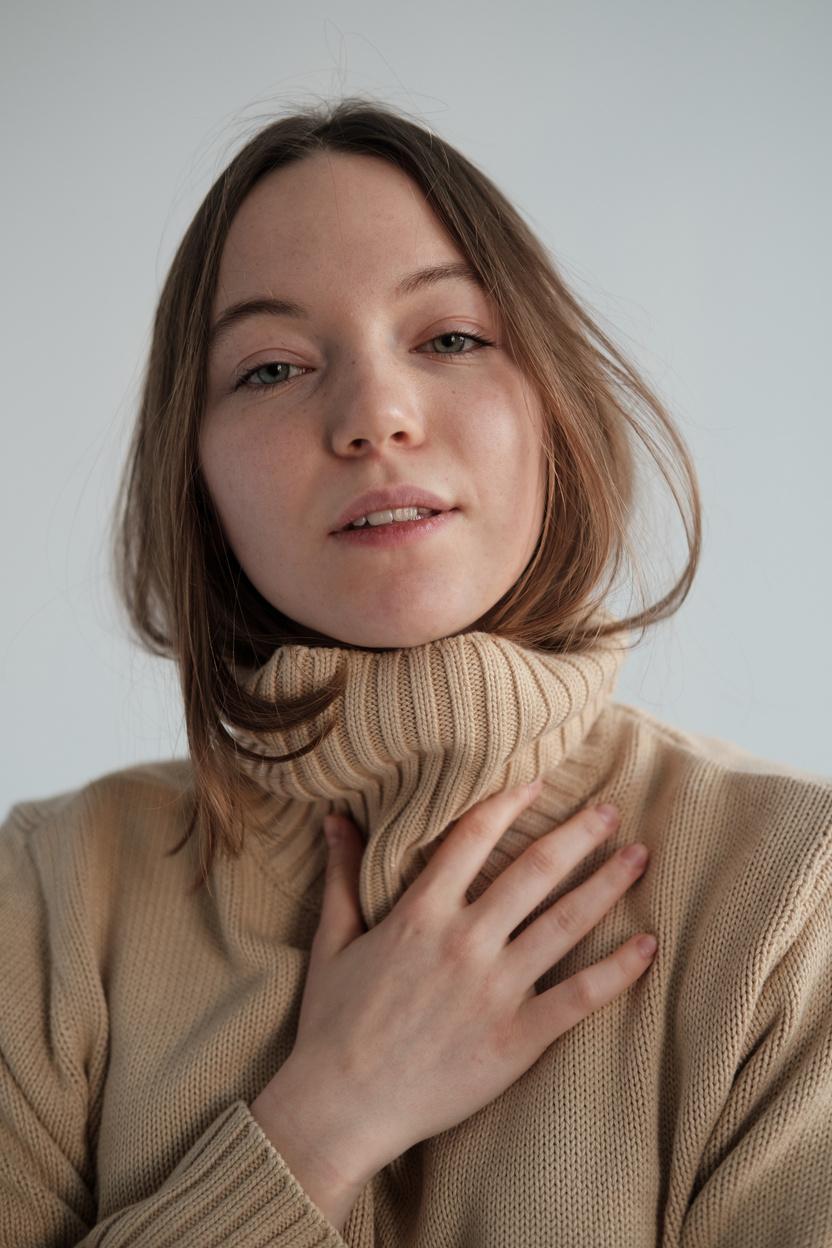 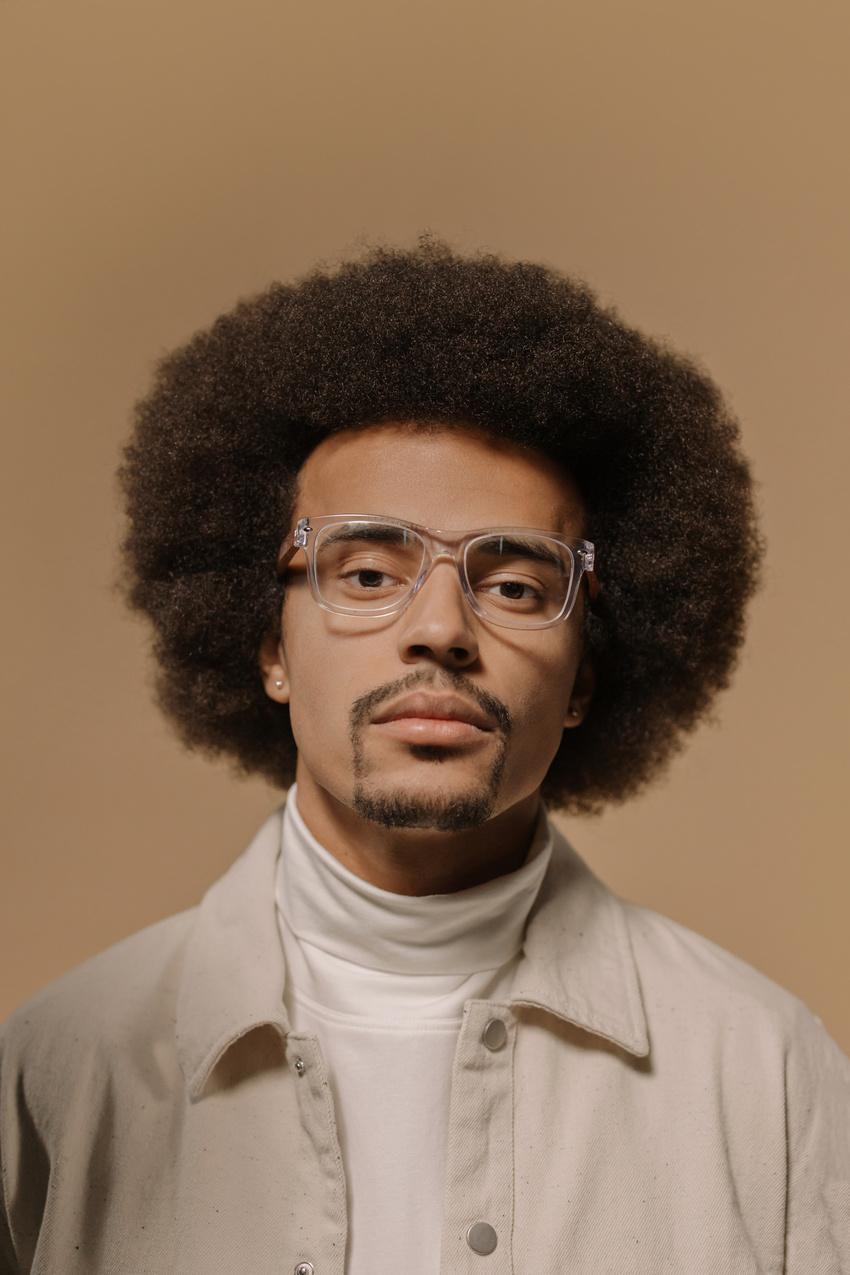 Name
Name
Name
Name
Name
Name
Name
Add a Chart Page
Job Title
Job Title
Job Title
Job Title
Job Title
Job Title
Job Title
Icons
Resource 
Page
Use these design resources in your presentation. Happy designing! 

Don't forget to delete this page before presenting.
Elements
Resource 
Page
Use these design resources in your presentation. Happy designing! 

Don't forget to delete this page before presenting.
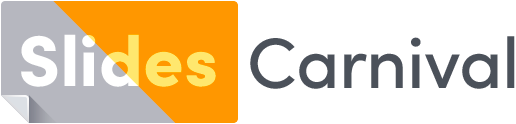 Free templates for all your presentation needs
For PowerPoint and Google Slides
100% free for personal or commercial use
Ready to use, professional and customizable
Blow your audience away with attractive visuals